Embedded OS for IoT
Tu Le
Nov 19, 2018
Tethys
Motivation?
Tethys
Infrastructure-free
Data at per-fixture granularity
Long-term deployment (energy-harvesting)
Security & Privacy in data transmission
Tethys
Weaknesses?
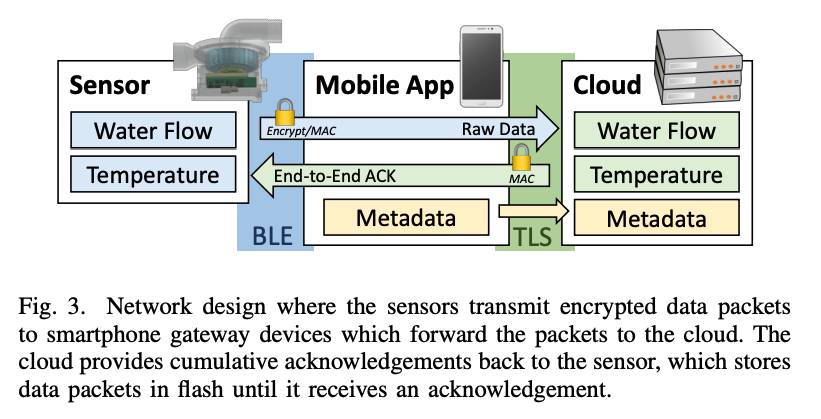 Tethys
Encryption algorithms on low-power
Energy consumption in data transmission
Bluetooth attack vector
Ditio
Motivation?
Ditio
Assures sensor activities systematically
Assurance for both owner and 3rd party
Takes advantages of trusted zones and provides legacy version
Security & Privacy in data transmission
Ditio
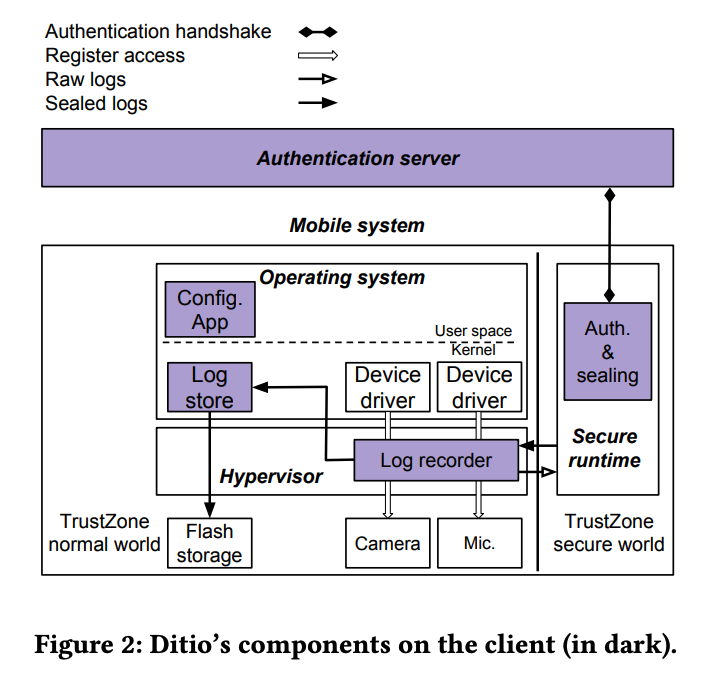 Weaknesses?
Ditio
Client-server communication attack vectors (MITM)
Deployment challenges (legacy devices, modification to system software, etc.)
Sealing on low-power
User experience